Achieving Permanence
Workshop Four
Sustaining Permanence
[Speaker Notes: Presentation: welcome to workshop]
Achieving Permanence
Workshop Four
Sustaining Permanence
09:30 – 11:00 	Review learning
			Planning for the future

11:00 – 11:10 	Break

11:10– 12:45	Health, development and well-being

12:45 – 13:45	Break

13:45 – 15:00	Understanding need and capacity

15:00 – 15:10	Break

15:10 – 16:30	The professional dimension
[Speaker Notes: Presentation]
Module learning outcomesParticipants will be offered opportunities to:
evaluate how to plan, manage, support and review placements in complex and unpredictable situations
employ effective communication, play, life story work and other relevant interventions to build a strong identity and develop resilience (and recognise when/how to access appropriate therapeutic support where required)
identify appropriate contact arrangements that meet the needs of children, and support all involved to manage the child’s practical and emotional experience with sensitivity and care
determine risk factors in relation to placement breakdown and work effectively with children and young people, and with their carers and families to prevent disruption where possible
illustrate how to manage any disruption and change as effectively as possible
review learning during the programme, draw up CPD plan, and reflect on achievements
[Speaker Notes: Presentation]
Agreeing how we aim to work together today
Respecting and valuing others.
Valuing difference.
Confidentiality.
Building on similarities.
Careful listening/room to speak.
Respecting right to challenge constructively.
Time boundaries.
Mobile phones.
Treating yourself and others kindly
4
Part One
Planning for the future
[Speaker Notes: Presentation]
What are the hallmarks  and characteristics of permanent care arrangements and placements for children/young adults?

What factors contribute to sustaining permanent care arrangements and placements for children/ young adults? 

What factors jeopardise or contribute to the disruption/breakdown of permanent care arrangements and placements for children/  young adults?
[Speaker Notes: Supports small group discussion]
Critical themes  and issues
[Speaker Notes: Supports plenary]
What experience and expertise (knowledge, skills, and values) do you bring to your work to sustain permanent care arrangements and placements for the children/young adults with whom you work?
[Speaker Notes: Supports individual  reflection and writing task]
[Speaker Notes: Supports large group exercise]
This Photo by Unknown Author is licensed under CC BY-NC-SA
[Speaker Notes: introduce the idea of ‘Socratic questions’ to use to develop analytical skills and ‘professional curiosity’.
The task in pairs is to CHALLENGE your partner to think more deeply about their plan for the child / young adult]
The story so far…
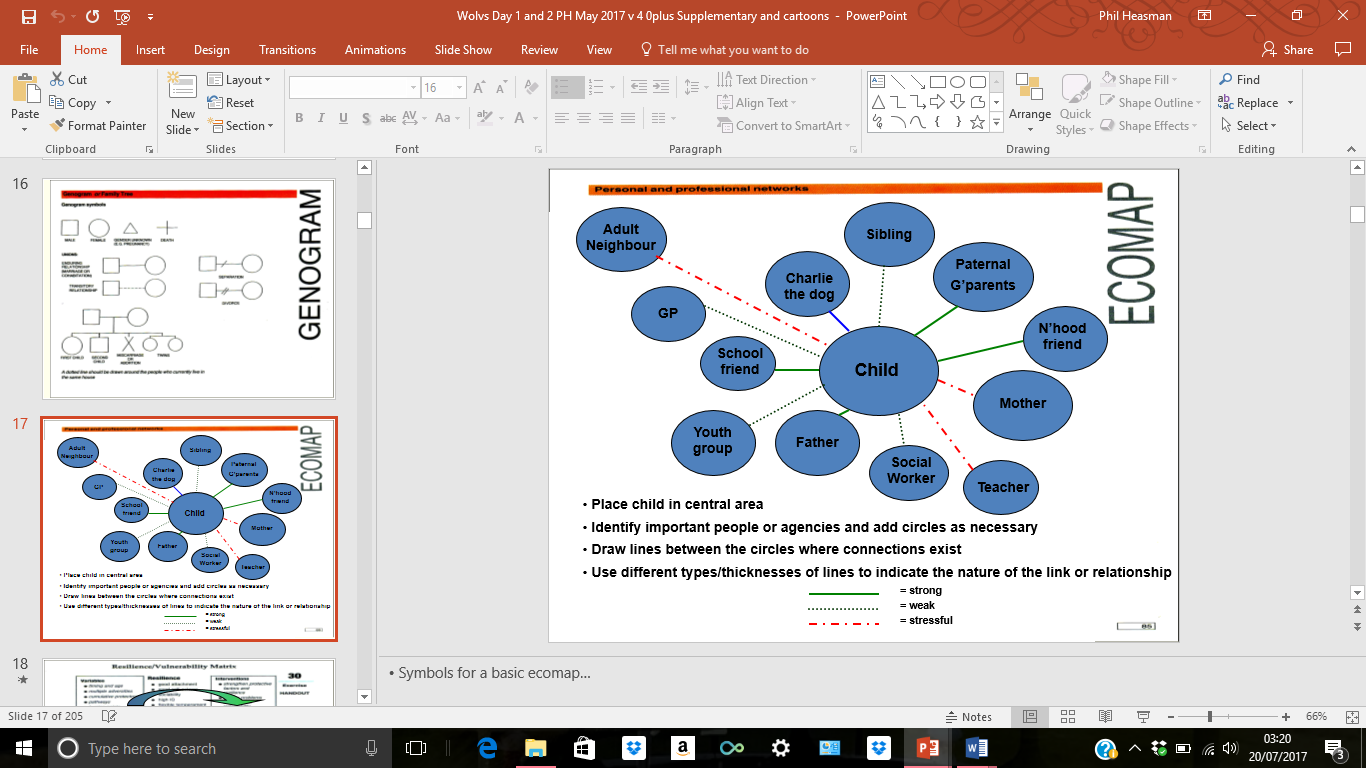 CRITICAL THEMES AND ISSUES
YOUR  PLAN
[Speaker Notes: Supports pairs task]
How can you work effectively with children/young adults to sustain permanence?
How can you work effectively with  carers, parents and families to sustain permanence?
How can you work effectively with others to sustain permanence?
[Speaker Notes: Supports pairs activity]
Part Two
Health, 
Development 
and 
Well-being
[Speaker Notes: Presentation: Outline content and process of session one]
Why is understanding the child/young adult’s health, development and well-being so important in sustaining permanence?
Child development
‘Assess the child’s current and future needs…

Draw on the views of those who have knowledge and experience of the child…  

Assess the impact of trauma, abuse, neglect, separation and loss on a child’s development…’ 
K&SS:AP (2016) 1) Decide on the best permanence option
[Speaker Notes: Supports small group discussion]
What do you use?
[Speaker Notes: Supports plenary]
Adapted from Bentovim et al, 2009
[Speaker Notes: Supports presentation followed by pairs activity in relation to participants’ case studies and plenary feedback]
Assessment framework triangle
Needs: general and specific
 ‘Baseline’
 Care ‘requirements’
 Focus for intervention
 Focus for measuring effectiveness of involvement
‘Produce child and carer profiles that present an accurate summary of current and future likely needs, as well as a balanced picture of the child including their likes and dislikes, how they behave and their wishes and feelings.’ 
K&SS:AP (2016)  3) Help children find permanence…
PARENTING CAPACITY
CHILD
Safeguarding and promoting welfare
CHILD’S DEVELOPMENTAL NEEDS
FAMILY AND ENVIRONMENTAL FACTORS
The cycle of assessment, planning, intervention and review must therefore focus on the child’s developmental progress, including his/her health, and the desired outcomes for the child, taking account of the wide range of influences which affect a child’s development both positively and negatively.’ (CA’89 Guidance: Volume 2: care planning, placement and case review (June 2015)
National Assessment Framework, 2001
[Speaker Notes: Supports plenary]
Issues to consider
Age and stage of development
Care history
Disability (social model v medical model?)
Matters relating to identity including heritage, ethnicity gender and sexuality, religion, class, experiences of discrimination etc.
Specific physical, learning and emotional needs 
Potential impact of experiences – developmental trauma, toxic stress, cumulative neglect, sexual abuse, ACEs
[Speaker Notes: Supports plenary]
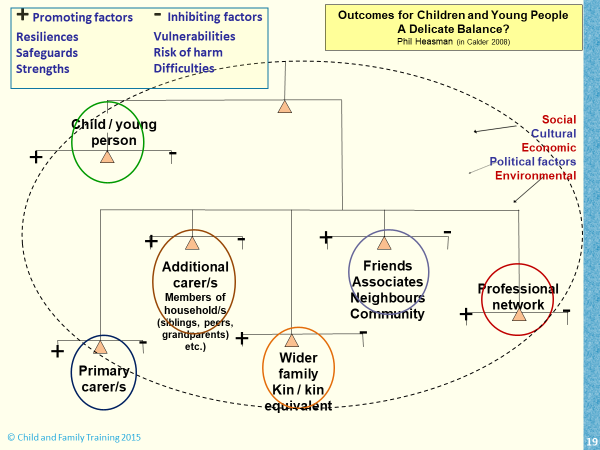 ‘Present…   a balanced picture…’
K&SS:AP (2016) 2) Negotiate the legal process
[Speaker Notes: Supports large group discussion and kinaesthetic exercise]
How does understanding the child/young adult’s health, development and well-being important contribute to sustaining permanence?
Child development
‘Assess the child’s current and future needs…

Draw on the views of those who have knowledge and experience of the child…  

Assess the impact of trauma, abuse, neglect, separation and loss on a child’s development…’ 
K&SS:AP (2016) 1) Decide on the best permanence option
[Speaker Notes: End session 2  with a plenary discussion that reworks the initial question
“how does an understanding of health, development and well-being contribute to sustaining permanence?”]
Part Three
Understanding need and capacity
[Speaker Notes: Presentation: Outline content and process of session one]
Care needs and carers’ capacity to meet those needs
what does the child/young adult need? 
how able are the carers/parents to meet those needs?
what do the carers/parents need to provide that sustain permanence? 
what can  the carers/parents do to  address factors that may jeopardise or disrupt permanence?
[Speaker Notes: Presentation]
Care needs profile
‘Co-create with carers helpful strategies to meet a child’s needs…’
K&SS:AP (2016) 3) Help children find permanence…
[Speaker Notes: Supports presentation  followed by pairs activity]
‘Co-create with carers helpful strategies to meet a child’s needs…’
K&SS:AP (2016) 3) Help children find permanence…
Adapted from Bentovim et al, 2009
[Speaker Notes: Supports presentation followed by pairs activity in relation to participants’ case studies and plenary feedback]
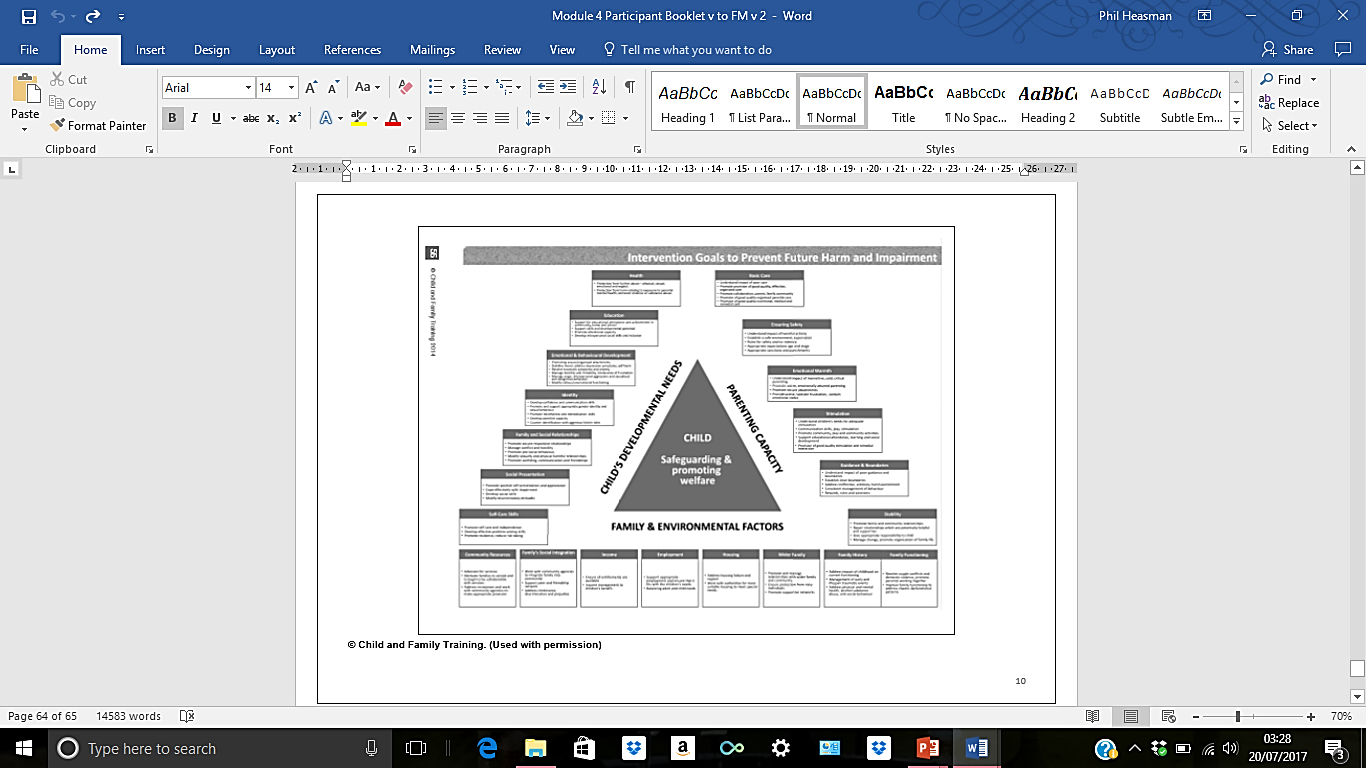 ‘Maintain a focus on the rights, safety, needs, health, wellbeing, developmental recovery of the child and the circumstances that promote this.’
K&SS:AP (2016) 1 Decide on the best permanence option

‘Listen to the child to understand their long term aspirations, and a assess a carer’s abilities to support the child in achieving these goals.’
K&SS:AP (2016)  3) Help children find permanence…
[Speaker Notes: Supports presentation followed by pairs activity in relation to participants’ case studies]
Evaluating the plan
Specifying detail to ensure sharp focus/SMART planning
ExACT planning that integrates children and young people’s wishes, feelings and priorities 
Addressing any dissonance between a child/young adult’s expressed wishes and feelings and professional decisions about their ‘best interests’
Identifying approaches and  resources for working with children / young adults in relation to identity  (heritage, ethnicity, gender and sexuality, religion, class, experiences of discrimination etc. and considering specific physical, learning and emotional needs)
Prioritising and sequencing
Sustaining the golden thread: contact, siblings, significant people.
Contingency planning
Proactive planning for  change/transition/moves
‘Develop high quality support plans that recognise the child’s current and likely future needs, the capacity of the carer to meet those needs and the additional support that might be required.’
K&SS:AP (2016) 3) Help children find permanence…

‘Identify the most effective types of support using the best evidence, and apply this to the provision of flexible, on-going arrangements.’
K&SS:AP (2016) 5) Support the placement…
[Speaker Notes: Supports pairs activity in relation to participants’ case studies]
WHAT WORKS?
[Speaker Notes: Supports pairs activity in relation to participants’ case studies]
Part Four
The professional dimension
[Speaker Notes: Presentation: Outline content and process of session one]
SPOTLIGHT ON WORKING WITH…                                                                 CURRENT THEMES, ISSUES AND CRITICAL DEBATES;  FOR EXAMPLE:
the ‘voice’ of children and young people – ‘best interests’ – rights – wishes and feelings
resilience, recovery, therapy
transitions and changes
sexual behaviour: healthy or harmful 
sexual exploitation
children and young people who are black, Asian or mixed ethnicity or heritage
children and young people who are disabled
identity matters: LGBTQI+
attachment matters
mental health support
violence to carers
contact.
sexual exploitation
‘Draw on research that is relevant to an individual child’s specific circumstances and use it to inform how their short and long term needs, including their sense of identity and belonging, can best be met.’  
K&SS:AP (2016) 1) Decide on the best permanence option
Your ‘policy and practice’ briefing topics…
[Speaker Notes: Supports presentation and plenary]
‘Policy and practice’ briefing …
What is your topic?
How will you approach this topic?
What research evidence is there?
What policy guidance is there?
What are the local issues?
How can you influence local practice?
[Speaker Notes: Supports discussion in small groups]
The Professional Component: Domains And Dimensions
‘Build a professional network of expertise…’
K&SS:AP (2016)  5) Support the placement…

‘Identify and harness the wider services the child may need to recover from previous experiences and achieve stability.’ 
K&SS:AP (2016) 1) Decide on the best permanence option

‘Working with your wider organisation…’
K&SS:AP (2016)  5) Support the placement…
P. Heasman, 2008 in Calder et al
[Speaker Notes: Present the ‘professional component’ ‘map’ - a systemic model with domains and dimensions relating to the professional component
 
Ask participants to think about the  professional component map and how it relates to  the ‘delicate balance’ model  
Highlight and give examples of how the dimensions within each domain are frequently identified as in deficit in Serious Case Reviews and public enquiries…]
Different types of care, consistent messages …
“We spoke to children and young  people with experiences of all different kinds of care:  foster care, kinship care, residential care and adoption. There were some messages that applied to a particular kind of care, but there were also a number of consistent messages.”
[Speaker Notes: Presentation]
To find and maintain a home they wanted:

To be viewed and treated as an individual by carers and decision makers who take time to get to know them well, explore identity with them in all its forms and support them to understand themselves and be happy about who they are.   

To have someone whom they trust, who knows them well, who has shown them they care, who makes every effort to listen to and understand their thoughts, wishes and feelings about home and life, and who takes time to find out how they are really doing. 

To be given information, options and choice on decisions about them and to be involved in making decisions wherever possible. 

Wherever possible, any moves of house/home are gradual and children and young people are able to “test” them out beforehand.  

To be looked after by consistent carers who they feel they can be themselves with, who are well supported so they don’t give up on them and, where looked after by a family, with the wider family network supporting the placement.
[Speaker Notes: Presentation]
Strengthen the relationship between each child or young person and their social worker so that the social worker knows them well, supports them well and makes good decisions informed by and involving the child/young person as much as possible.
Recommendations
Improve how young people are supported to understand and connect with their  personal history, if they want to.
Improve how children and young people are supported to settle into where they live and to find a place to call home that they want to and can stay in the long term
[Speaker Notes: Presentation]
CHILD HAPPY WITH THEMSELVES
[Speaker Notes: Supports plenary]